在Youtube觀看影片
（宜蘭縣版學生資訊課程教材）Chrome OS 版本
搜尋影片
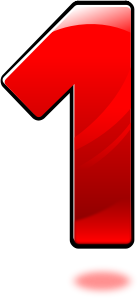 （宜蘭縣版學生資訊課程教材）Chrome OS 版本
點選「篩選器」
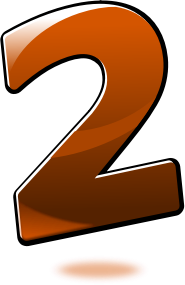 （宜蘭縣版學生資訊課程教材）Chrome OS 版本
選擇篩選條件
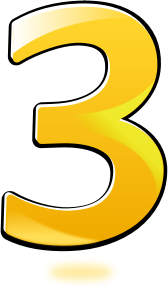 （宜蘭縣版學生資訊課程教材）Chrome OS 版本
點選要觀看的影片
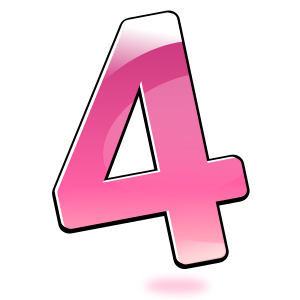 （宜蘭縣版學生資訊課程教材）Chrome OS 版本
播放影片
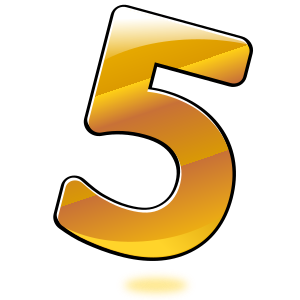 （宜蘭縣版學生資訊課程教材）Chrome OS 版本